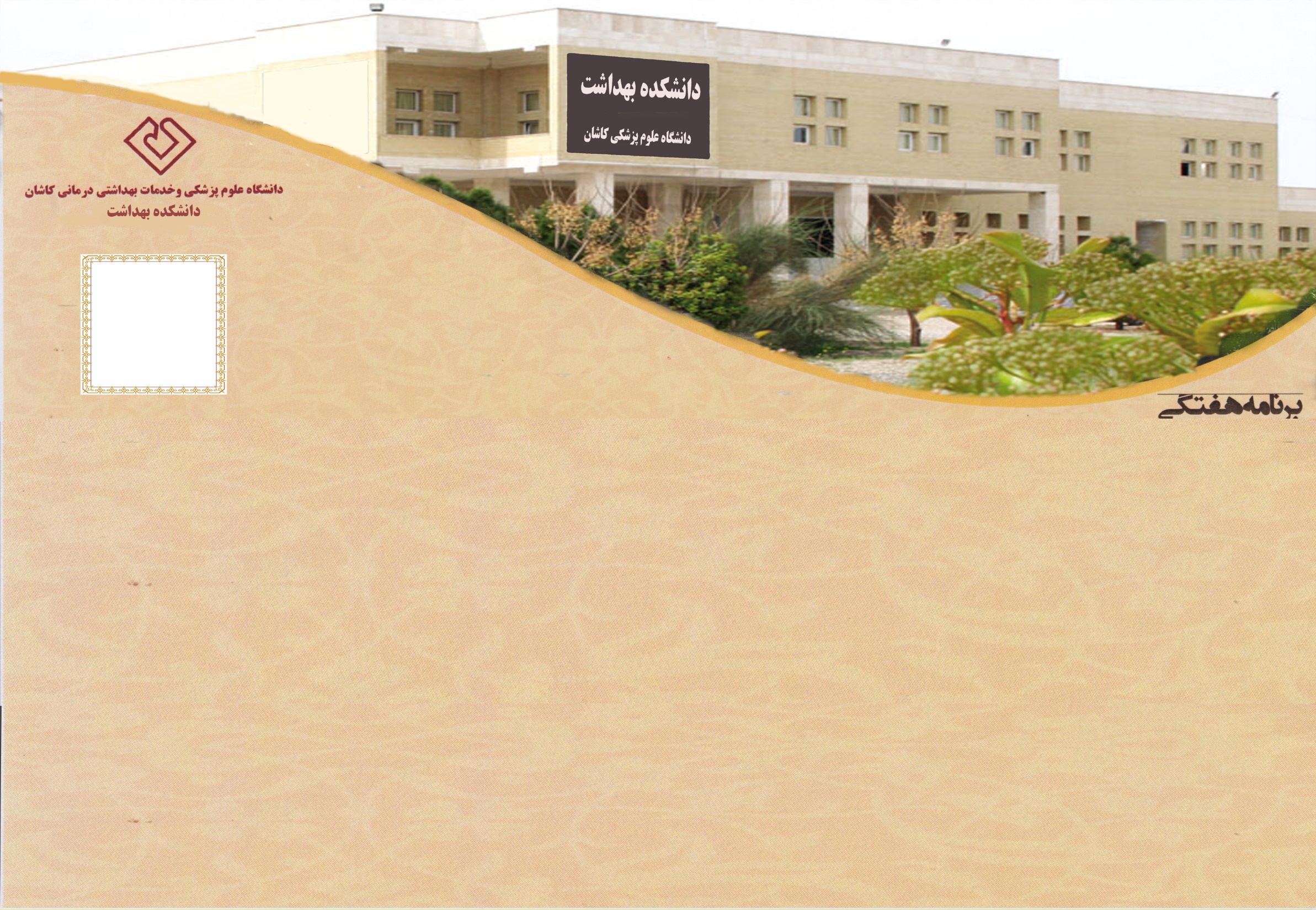 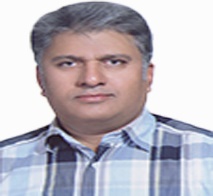 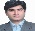 دکتر عباس بهرامی